Всемирный день чистых рук15 октября 2022 года
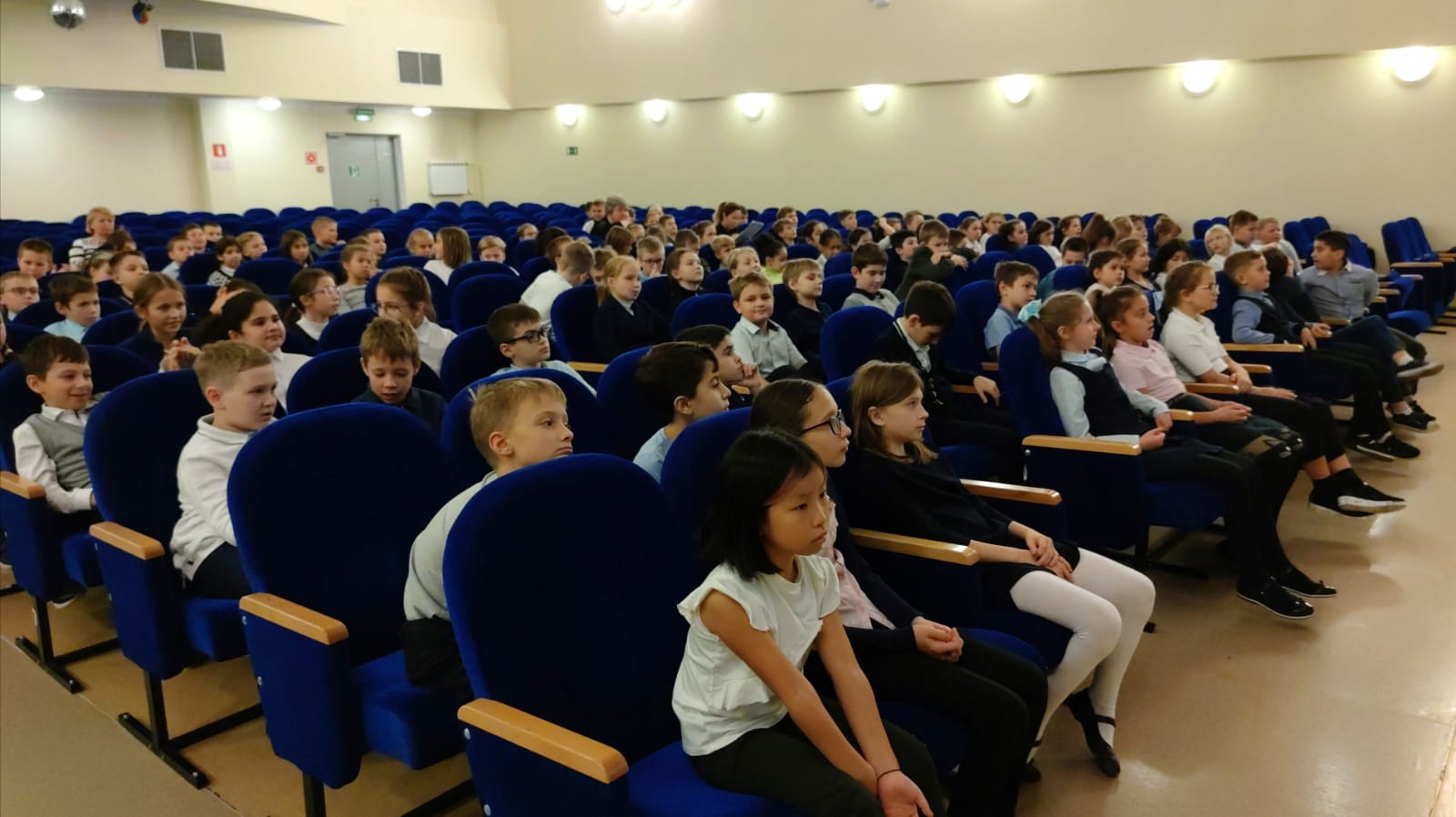 ТиНАО
12.10.22
ГБОУ «Школа № 2120»
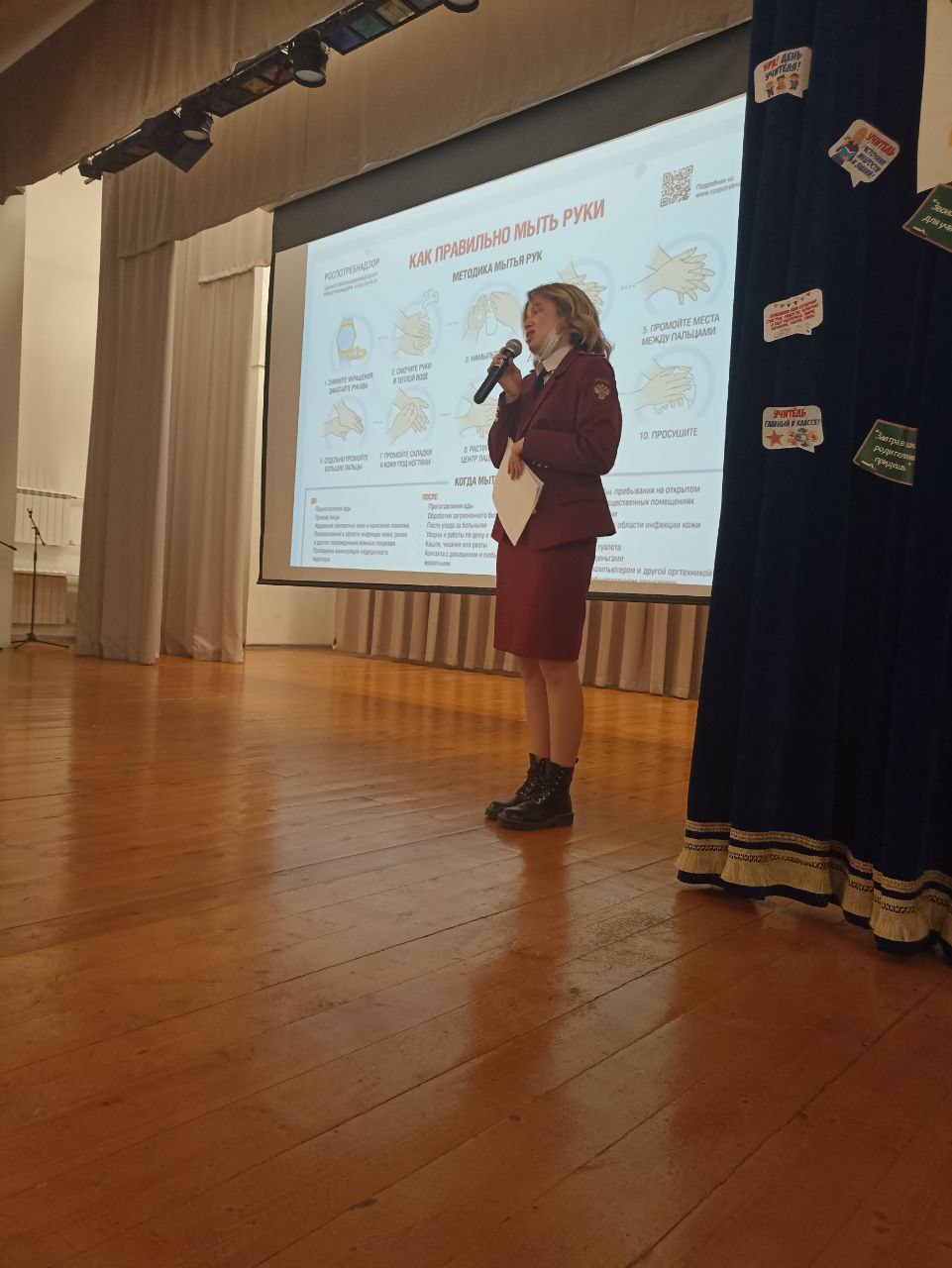 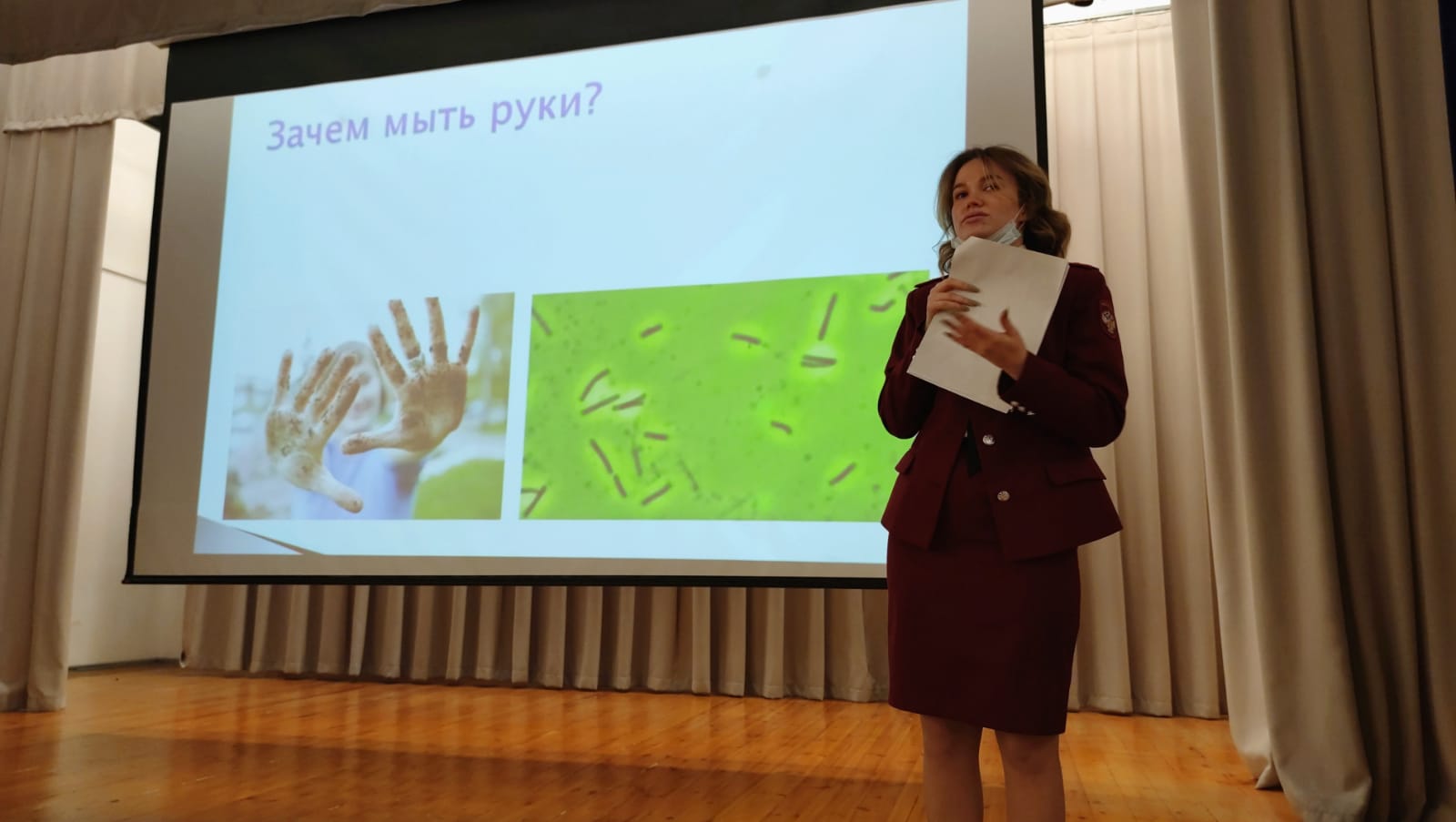 Классы 3 «А» 3 «В» 4 «В»
4 «З»
Открытый урок с демонстрацией презентации
Всемирный день чистых рук15 октября 2022 года
ТиНАО
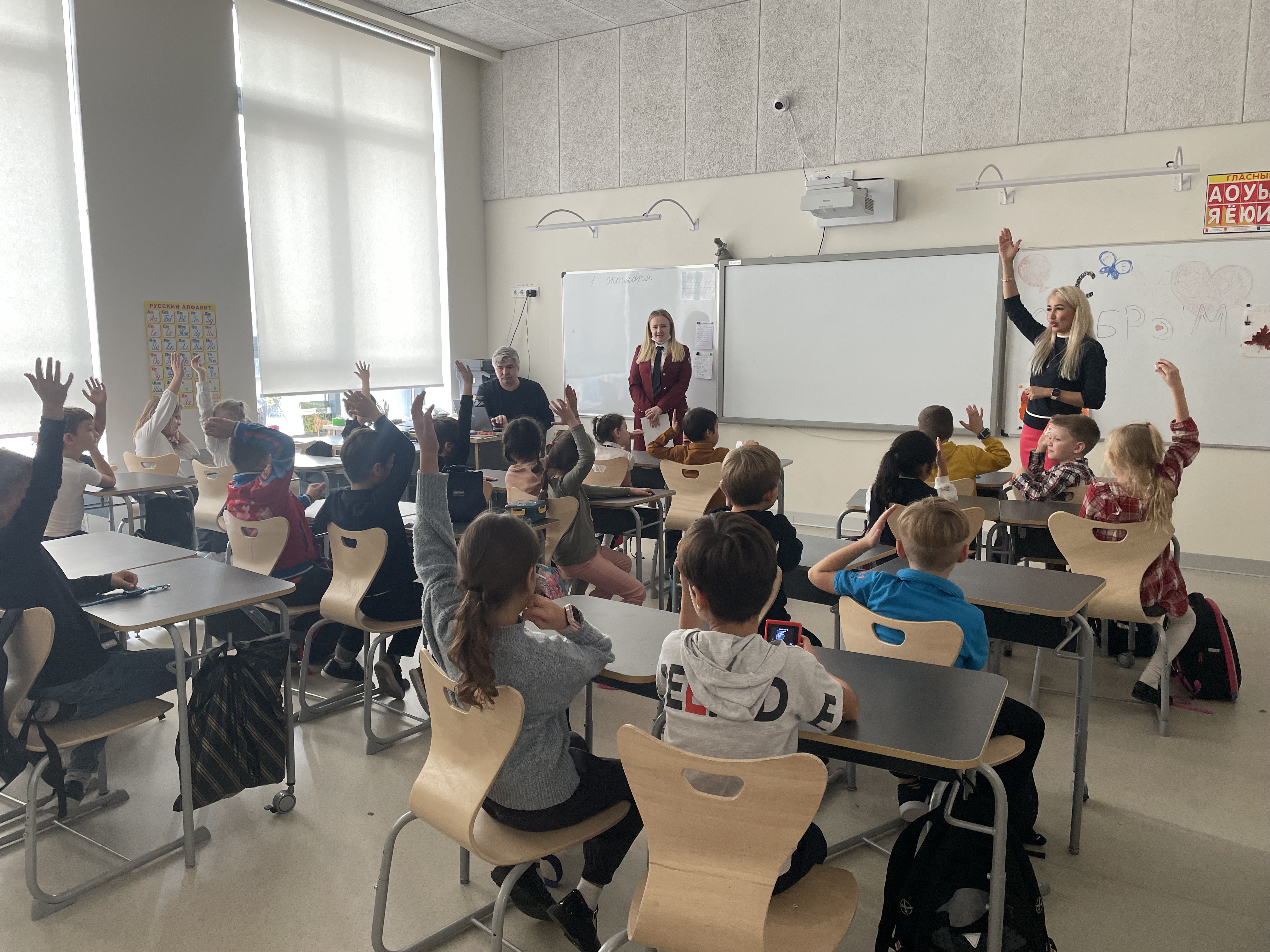 12.10.22
ГБОУ «Школа № 547»
Класс 2 «А» (+ онлайн-трансляция на 250 детей)
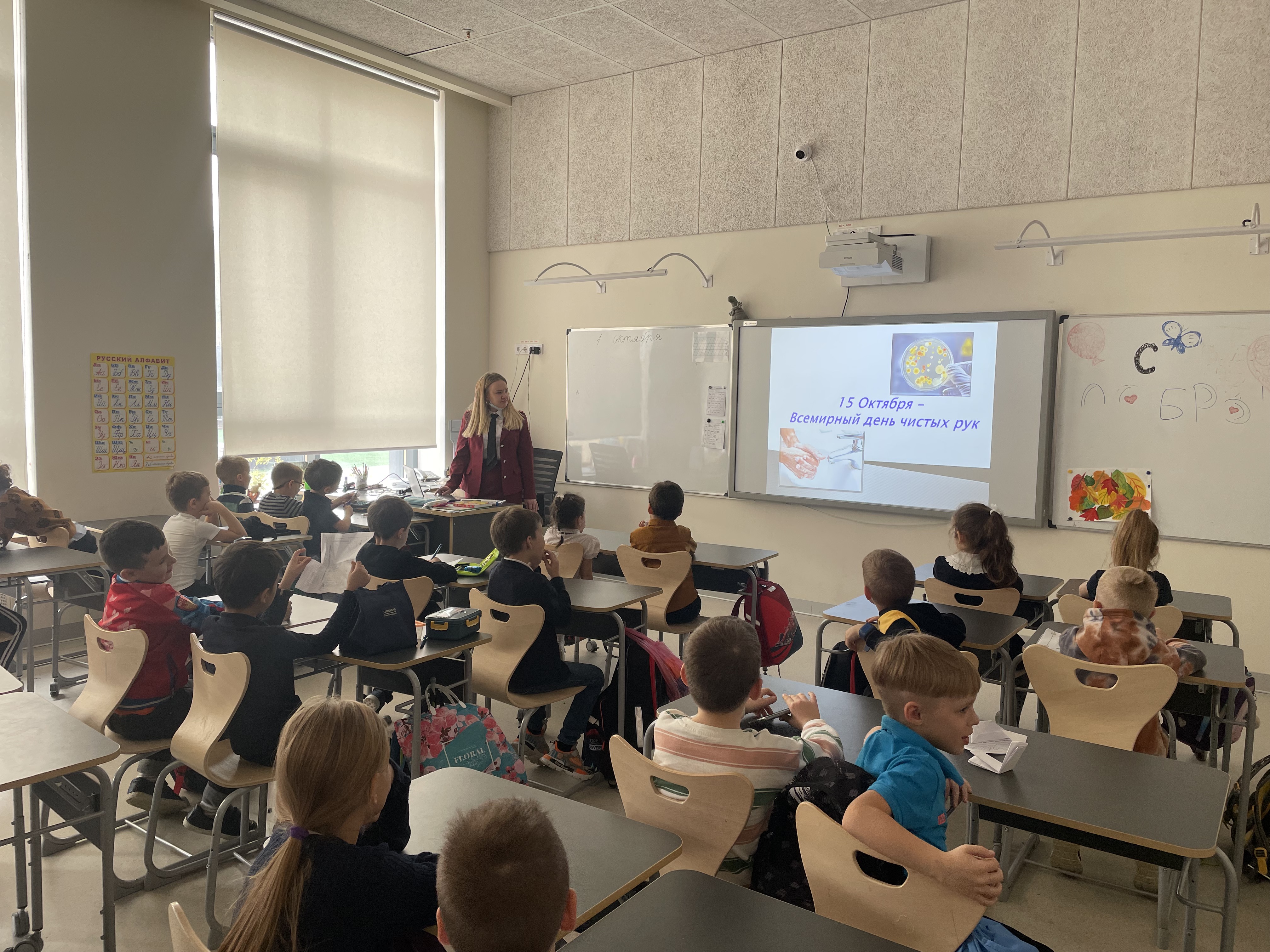 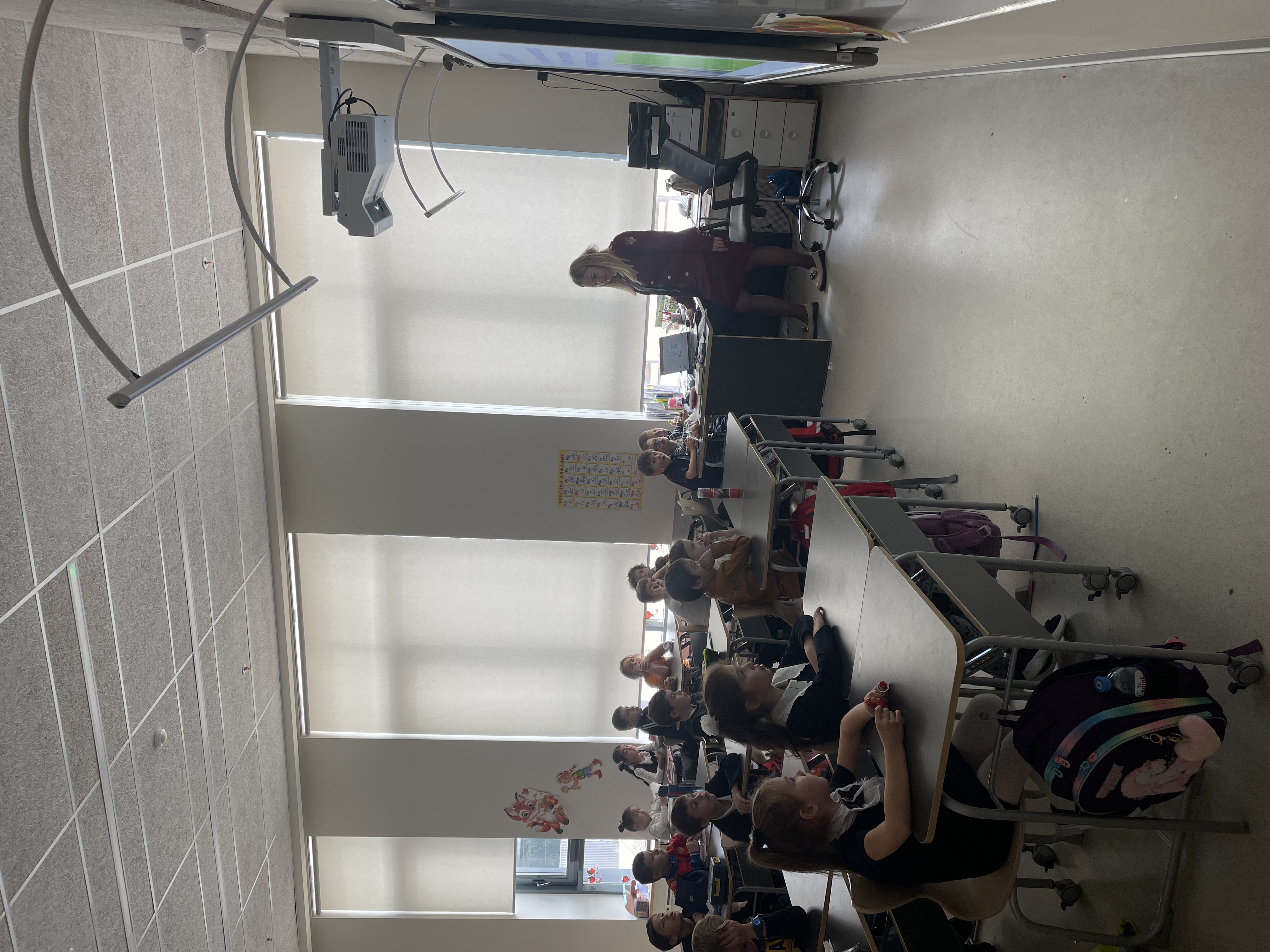 Открытый урок с демонстрацией презентации
Всемирный день чистых рук15 октября 2022 года
ТиНАО
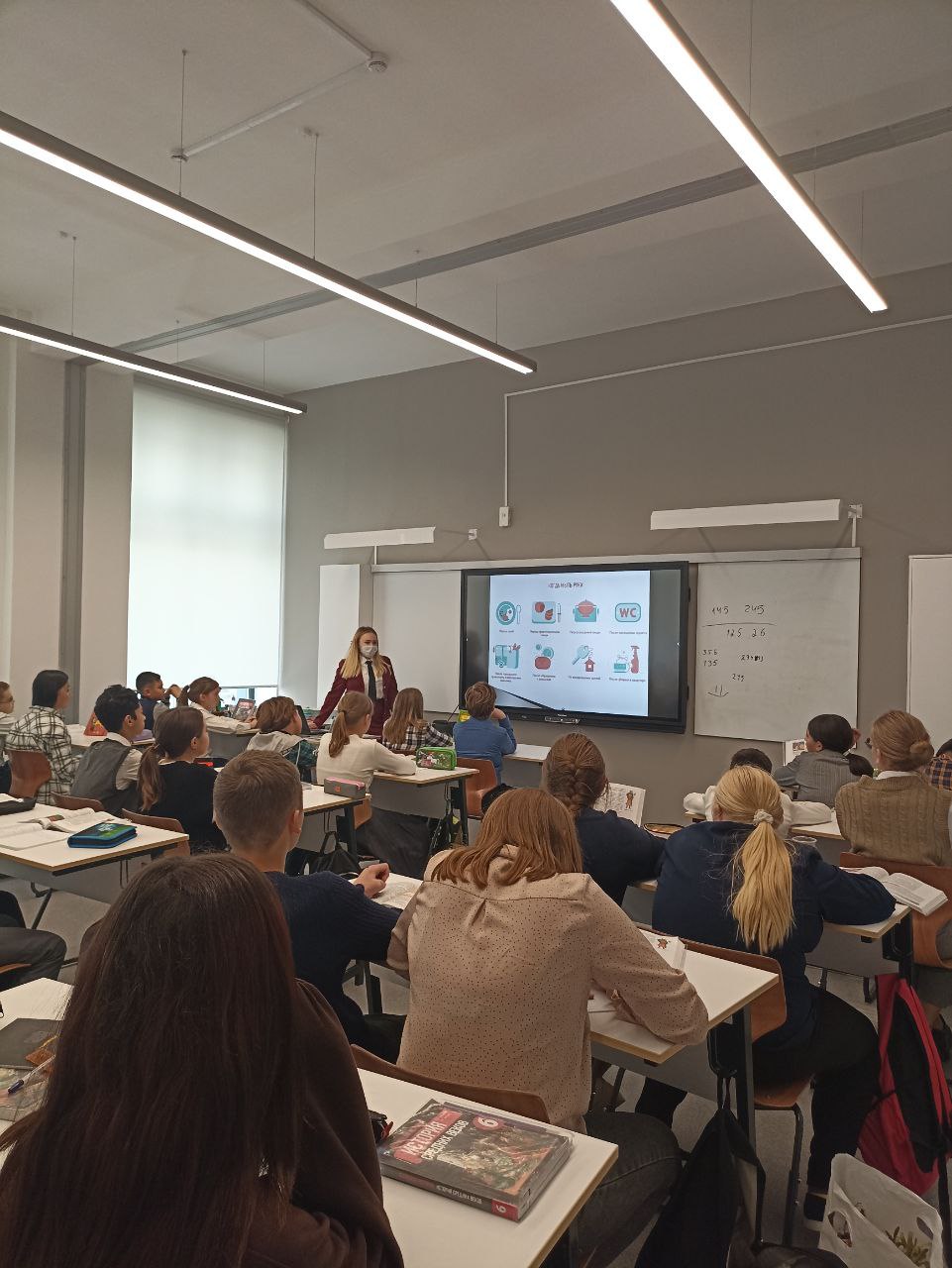 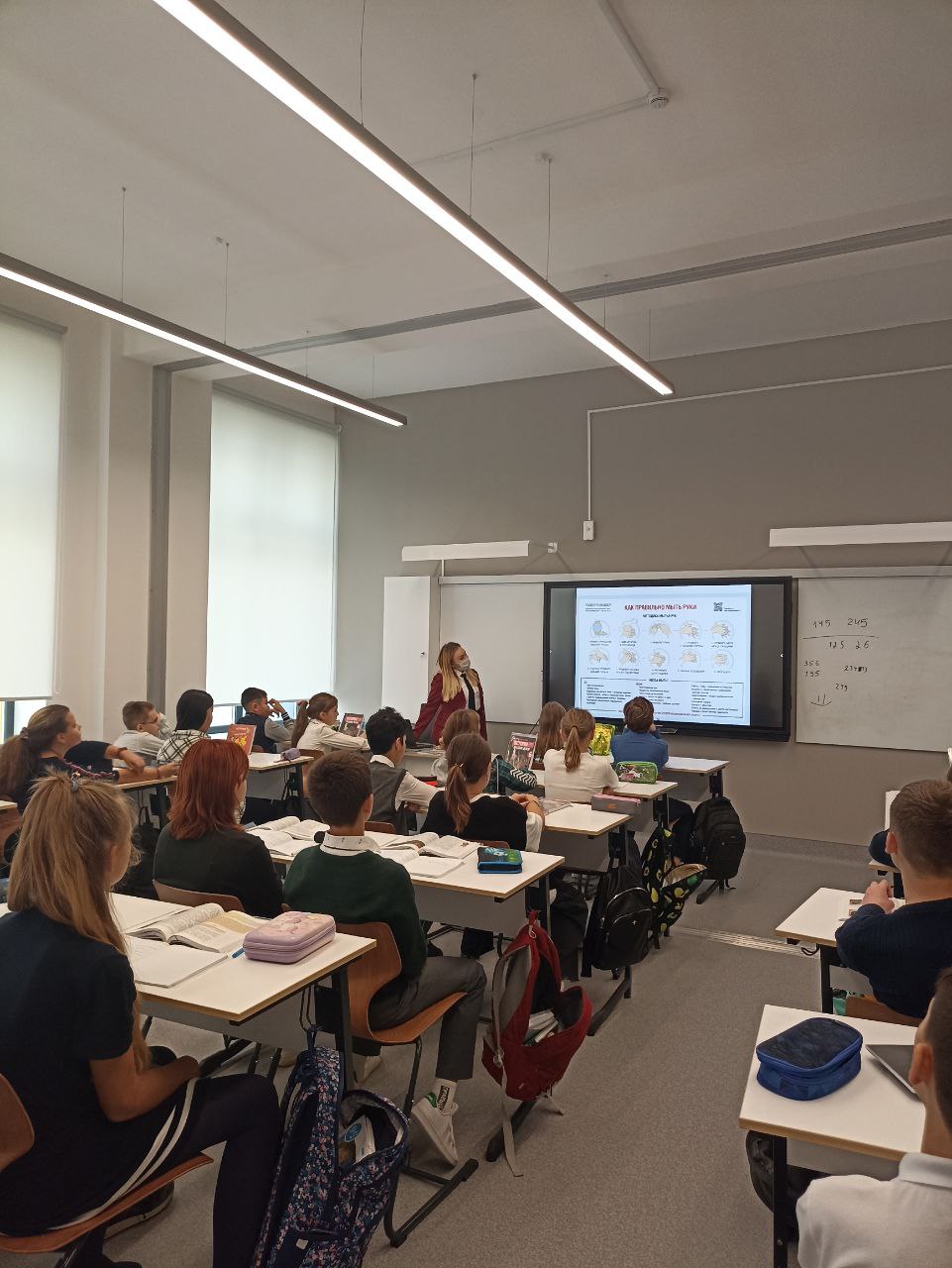 12.10.22
ГБОУ «Школа № 1392»
Класс 5 «А»
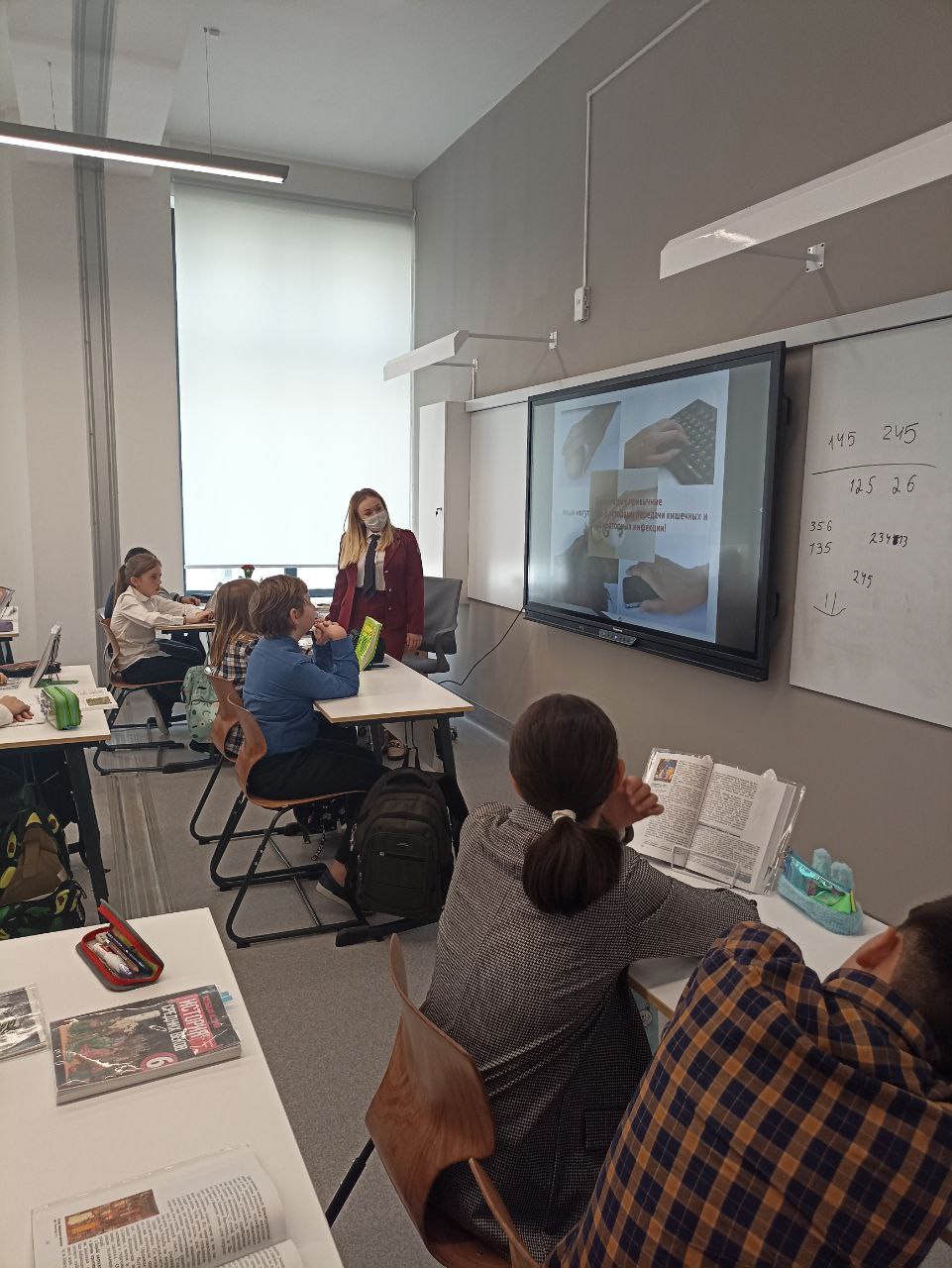 Открытый урок с демонстрацией презентации
Всемирный день чистых рук15 октября 2022 года
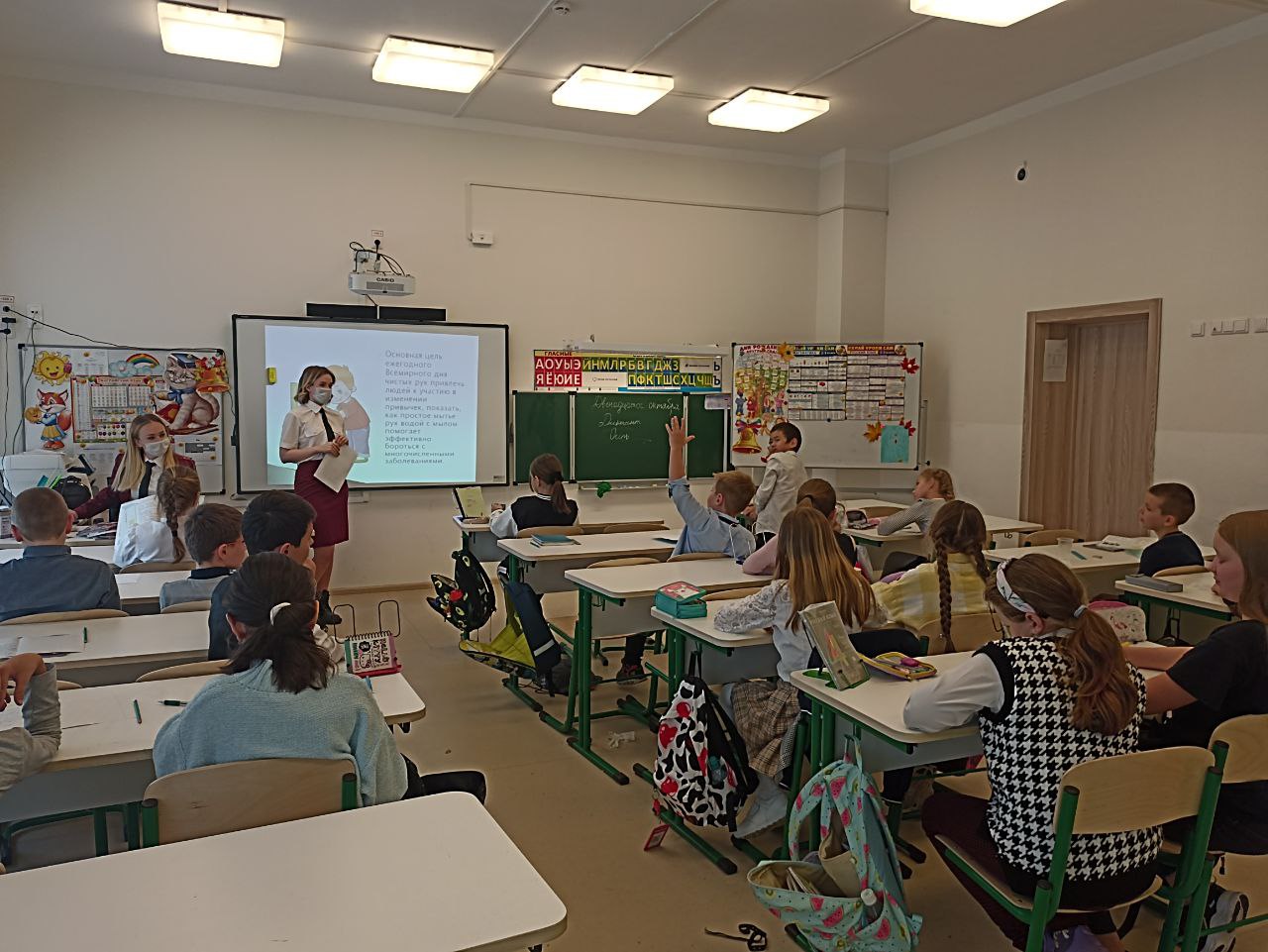 ТиНАО
12.10.22
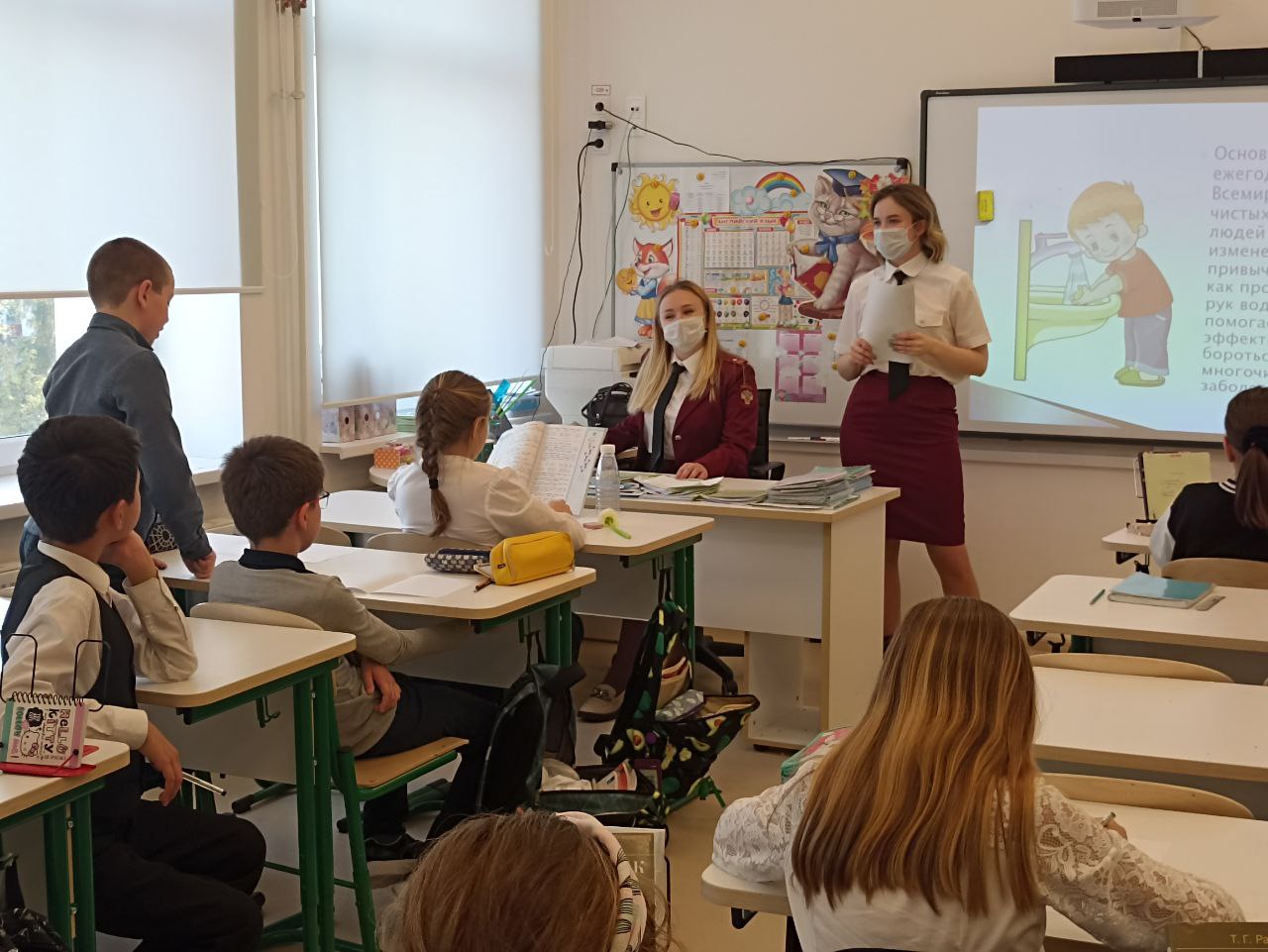 ГБОУ «Школа № 338»
Класс 4 «А»
Открытый урок с демонстрацией презентации
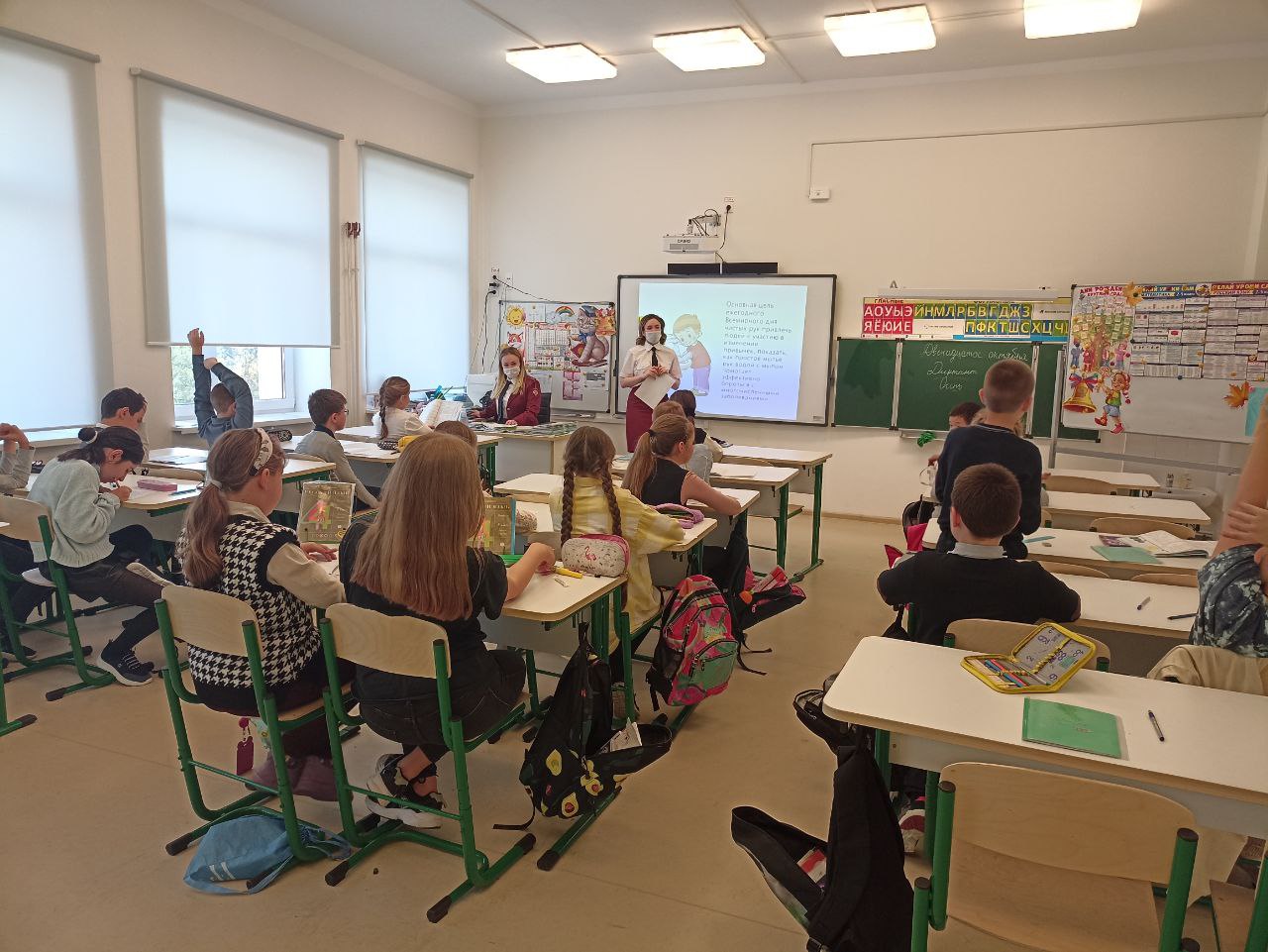 Всемирный день чистых рук15 октября 2022 года
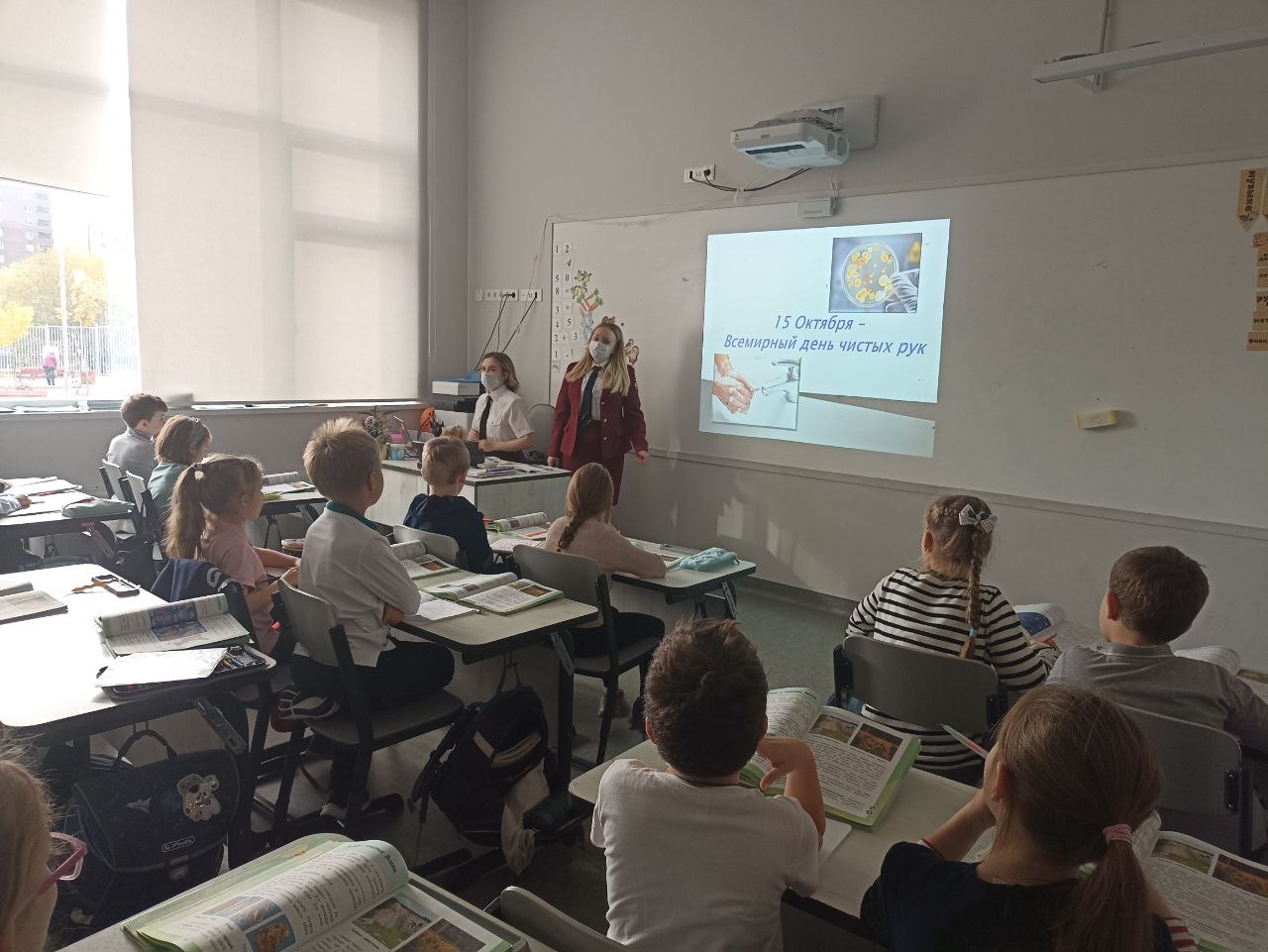 ТиНАО
12.10.22
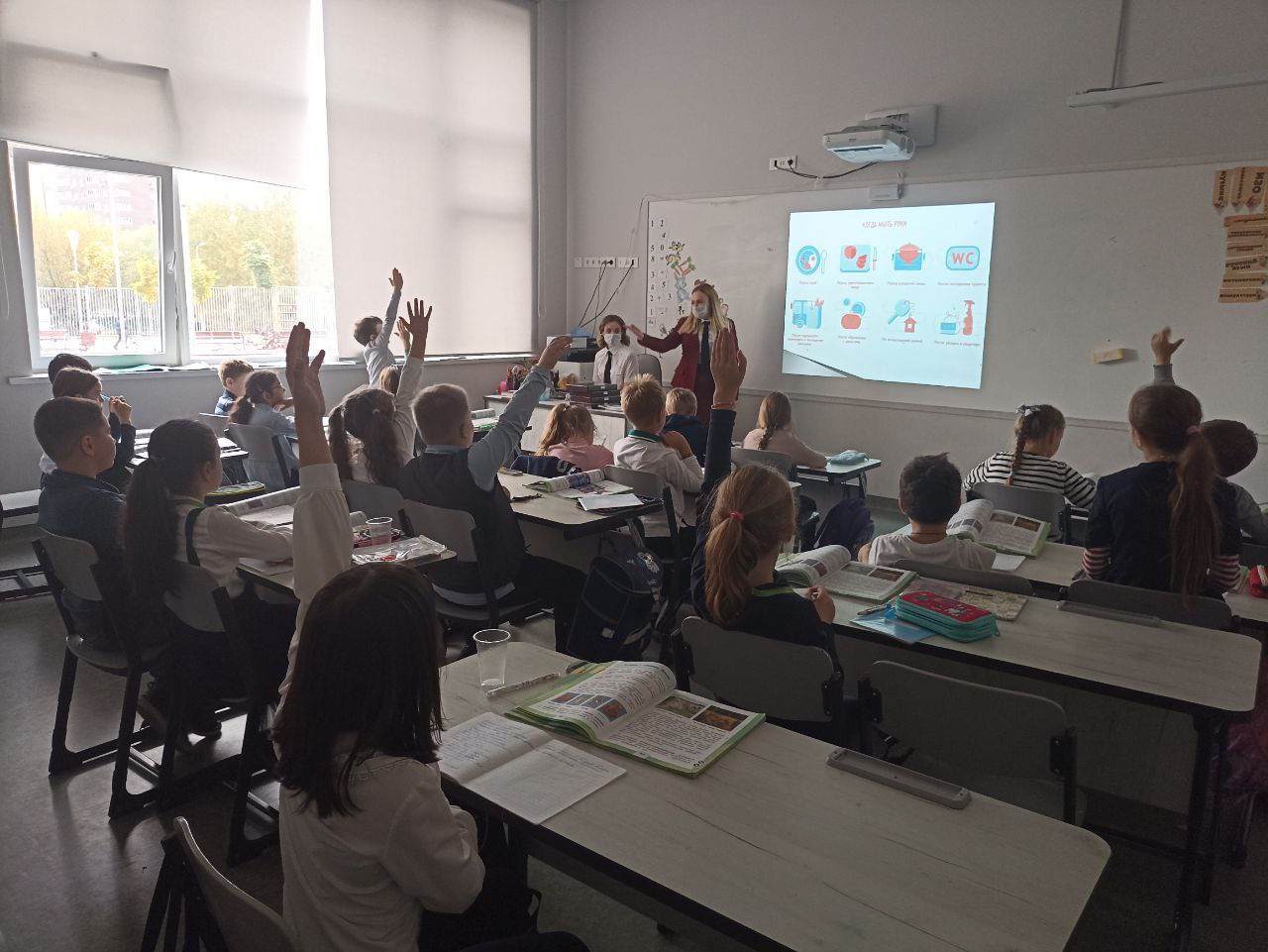 ГБОУ «Школа № 2070»
Класс 2 «А»
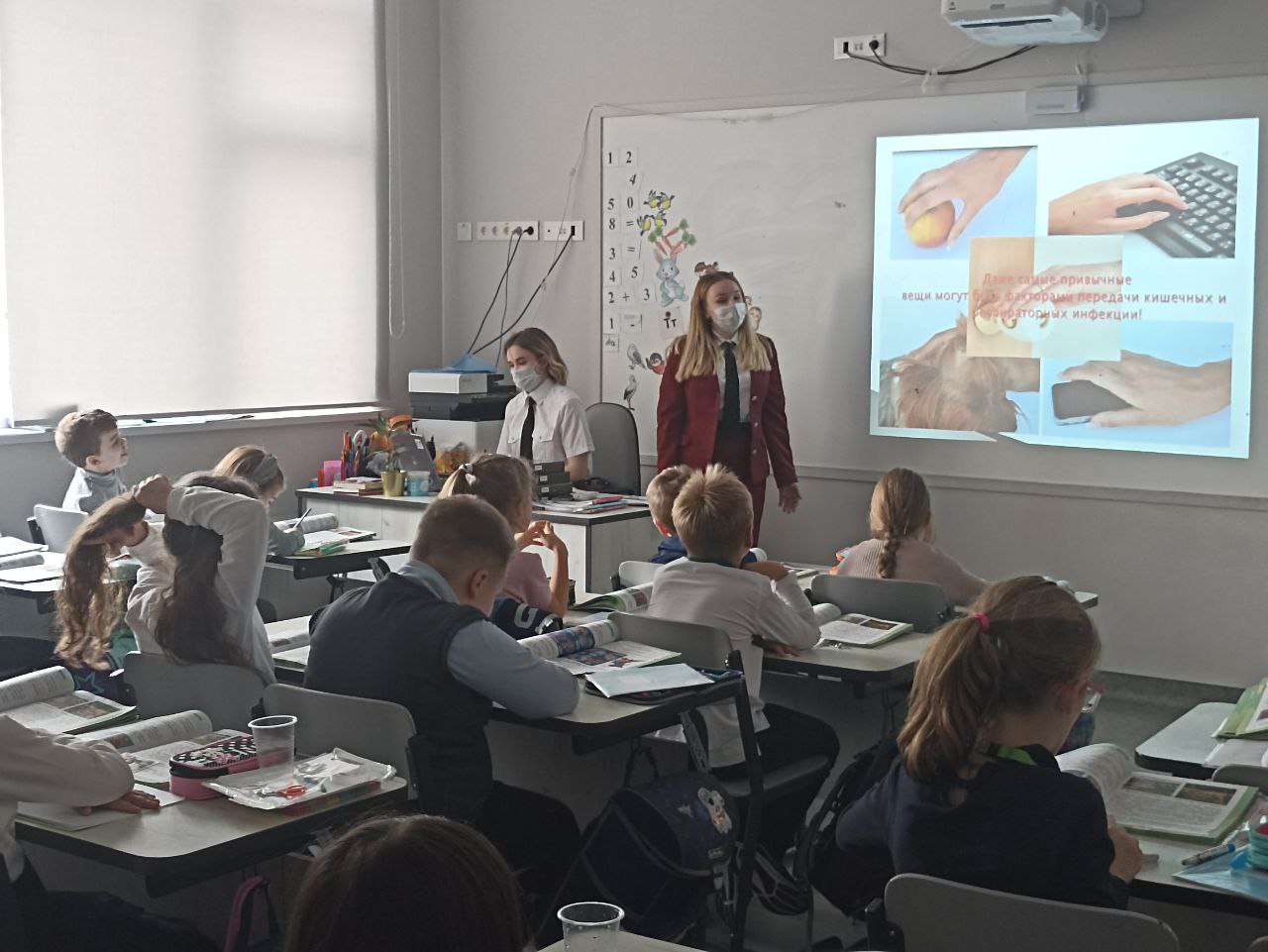 Открытый урок с демонстрацией презентации